DOUBLE FOR YOUR TROUBLE
Rev. Dr. Shaheerah Stephens
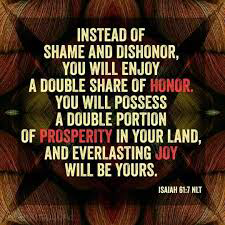 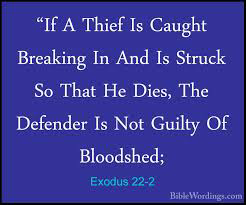 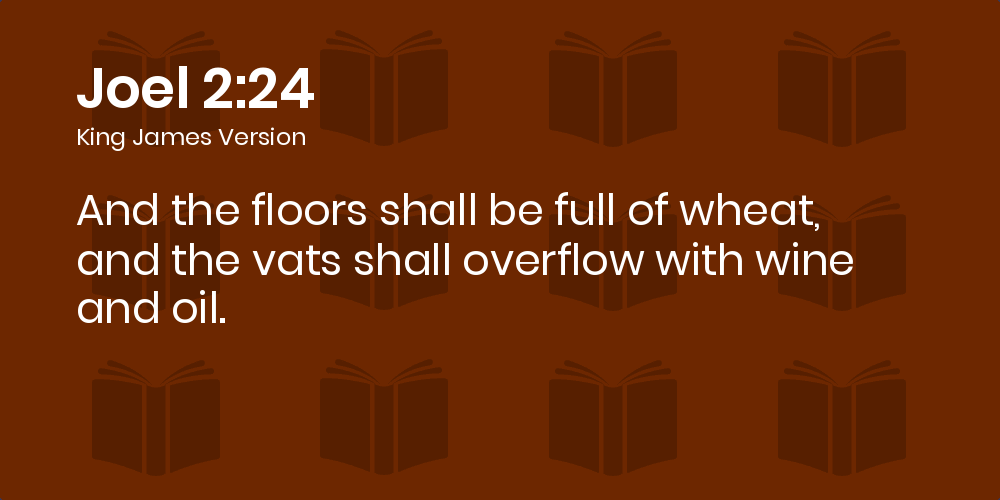 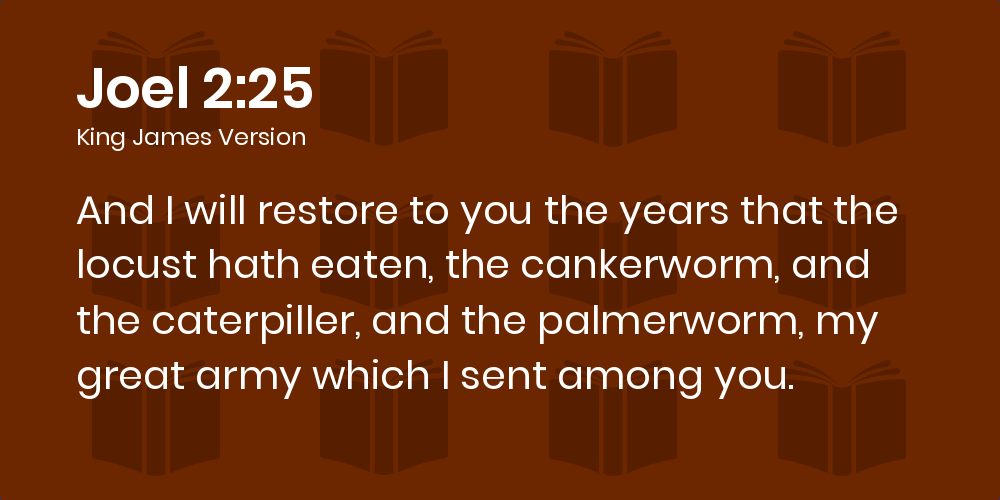 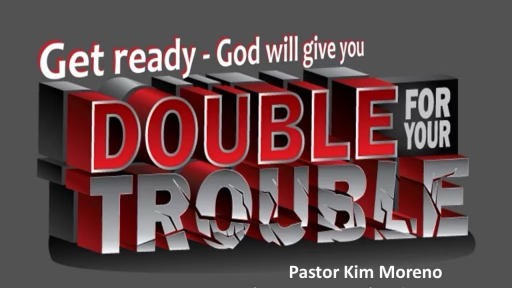 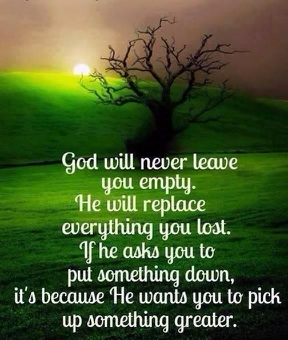 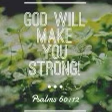 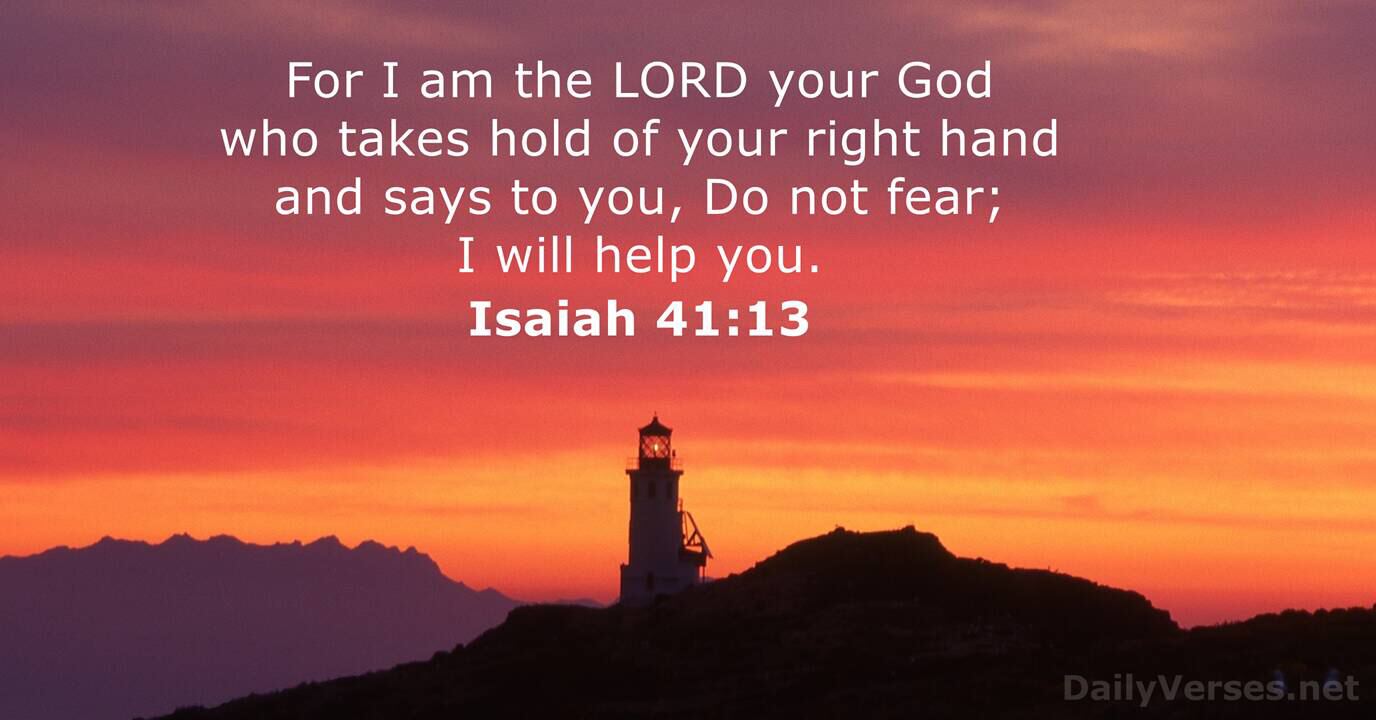 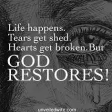 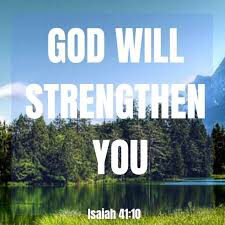 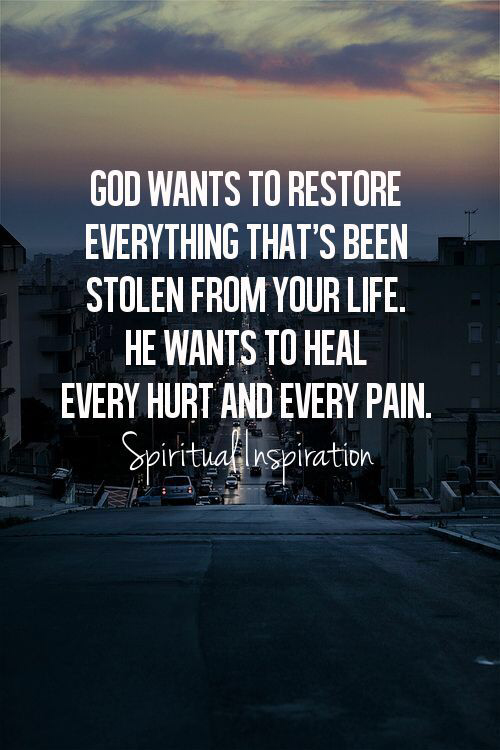 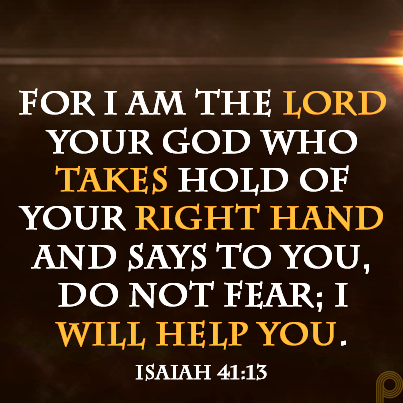 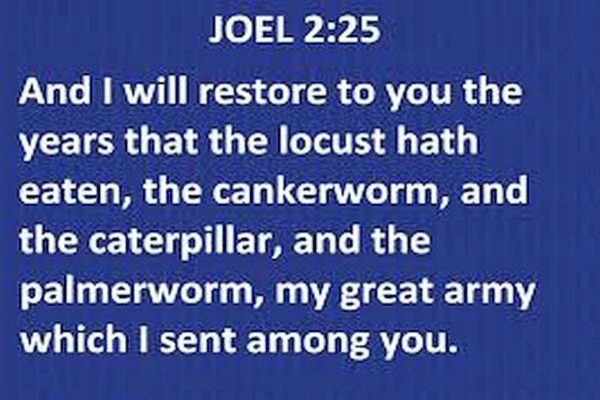 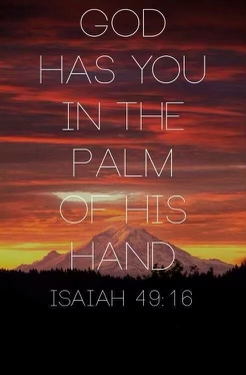 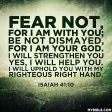 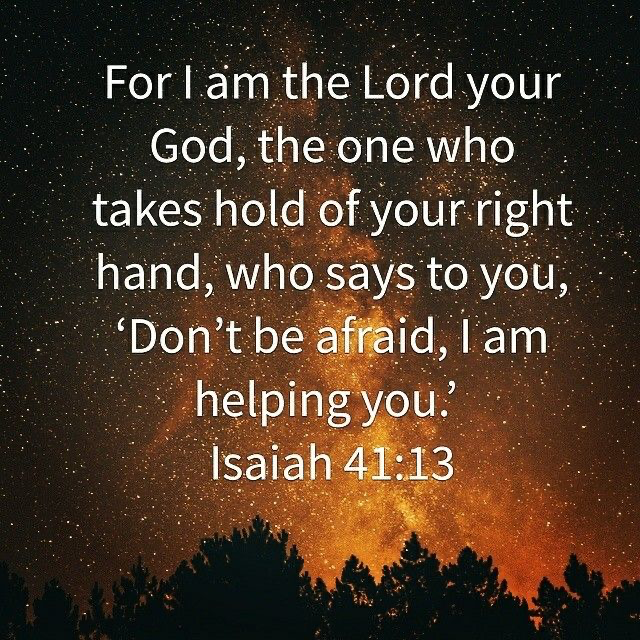